BBC iPlayer - Peaky Blinders - Series 1: Episode 1
COM 2 SEC A
Television in the Global Age
THE BRIDGE / PEAKY BLINDERS
L2: PEAKY BLINDERS – INTERTEXTUALITY AND GENRE HYBRIDITY
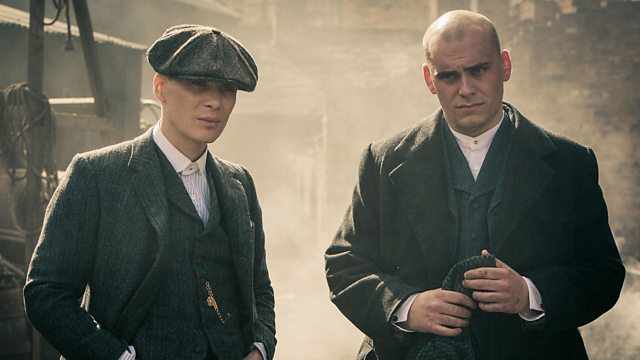 1
A note about the homework
Due in next Friday

Swap last week’s homework for the new one please!
Starter (using learning from last lesson)
What do we mean by ‘genre hybridity’?
How does this apply to Peaky Blinders?
What is the appeal of this?
In Peaky Blinders, a lot of the genre hybridity is established through intertextuality, which adds its own ‘appeal’.
Why do audiences like intertextuality?
https://www.youtube.com/watch?v=I6vPuIMAOlA
Went to see it last night with my wife. The moment this scene came on I was laughing like a maniac. Very few people caught the reference…or the one to Dr. Strangelove…or the one to Monty Python and the Holy Grail. I never realized those other two until reading about them somewhere else. Haven’t laughed to tears this much at a movie in ages.
A brilliant parody/homage to the iconic original. Based on this, I am inclined to go see the movie.
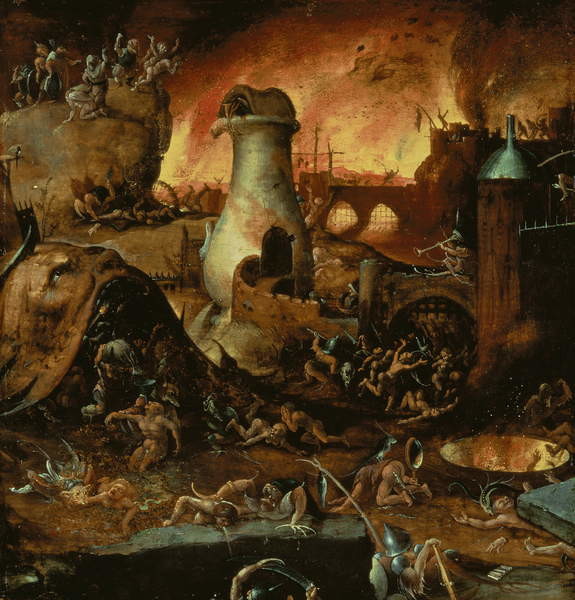 Hieronymous Bosch: Hell
How does this intertextual reference help to anchor meaning in Peaky Blinders?
Bosch: The Last Judgement
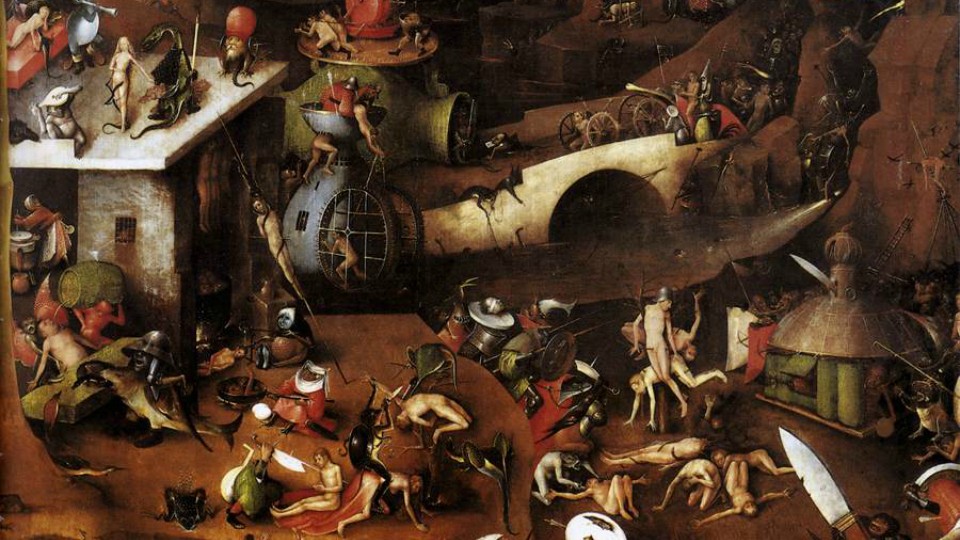 How does this intertextual reference help to anchor meaning in Peaky Blinders?
‘High Plains Drifter’ – remind you of anything?
https://www.youtube.com/watch?v=8IhindipjIM
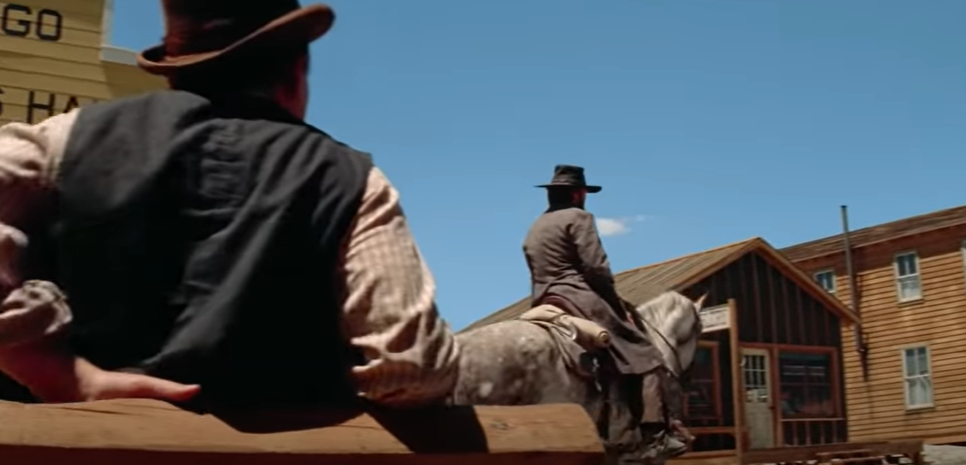 How does this intertextual reference help to anchor meaning in Peaky Blinders?
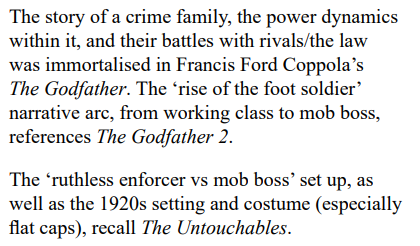 Gangster references
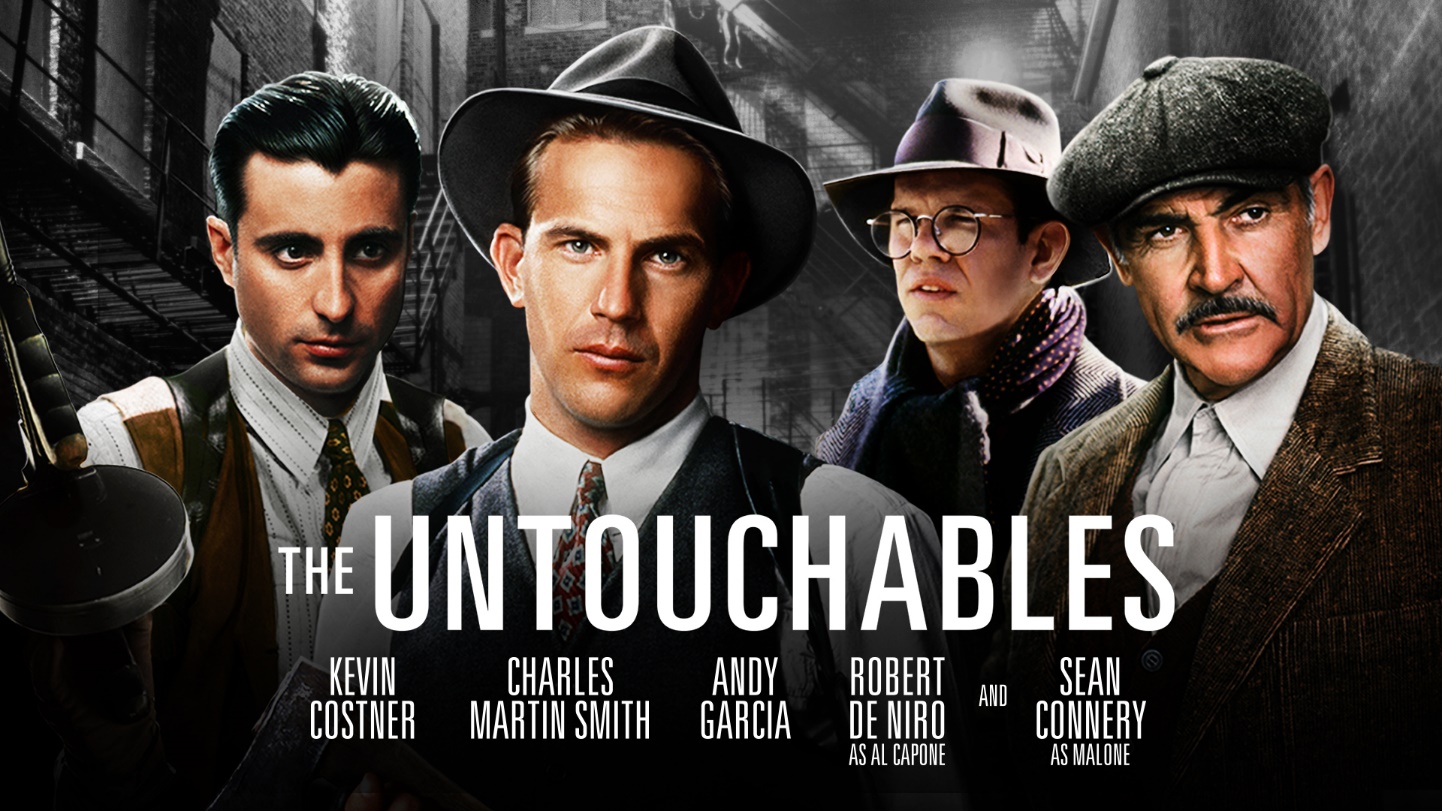